Understanding Standards
Scottish Studies Award
Level 2-6
An overview of Approval and Entries
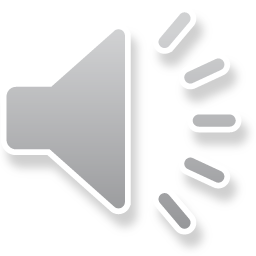 What this presentation covers
Approval and entry guidance for:
Scottish Studies Award general information
Awards and units
approval flowchart
entering award codes
National Qualifications removal of units 
support
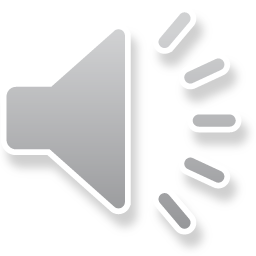 General information
The Scottish Studies Award is available at SCQF levels 2 to 6
Mandatory documents: https://www.sqa.org.uk/sqa/64328.html
SCQF levels 4/5/6 are NOT auto approved
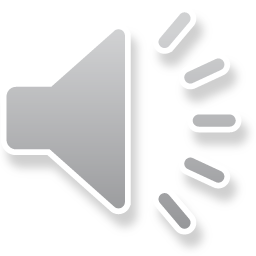 Award units
Level 2: mandatory ‘Scottish Studies: Learning about Scotland’ unit plus 2 optional units
Levels 3-6: mandatory ‘Scottish Studies: Scotland in Focus’ unit plus 3 optional units
Optional units chosen from at least two of the following groups:
Group 1: Language and Literature
Group 2: Society and Environment
Group 3: Arts and Culture
Group 4: Business, Industry and Employment*
*Not at level 2 or 3
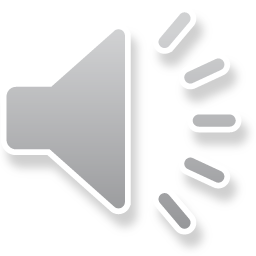 Choosing units
If you are unsure of which optional units to choose, have look at the case studies on the webpage: https://www.sqa.org.uk/sqa/64329.html
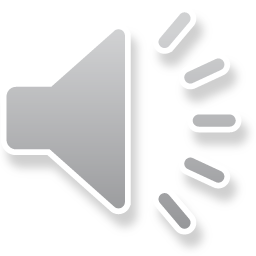 Approval flowchart (levels 4-6)
Method A
Complete sections 1-6 of the Qualification Approval Application
YES
Are all units on the auto approval list?
Start
Method B
Complete sections 1 -12 of the Qualification Approval Application
NO
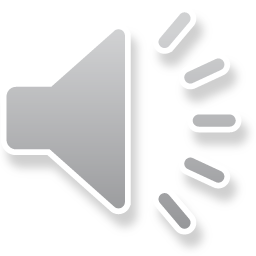 Entering Award codes
Enter candidates for the optional units that will contribute to the Award including entries for other National Courses
Enter candidates at the level they are likely to achieve
Enter candidates for the mandatory Scottish Studies: Scotland in Focus Unit as a freestanding unit
Yes
Are the units contributing to other NQs?
Enter candidates for the optional units as freestanding units
Enter candidates for the mandatory Scottish Studies: Scotland in Focus Unit as a freestanding Unit
Enter candidates at the level they are likely to achieve
No
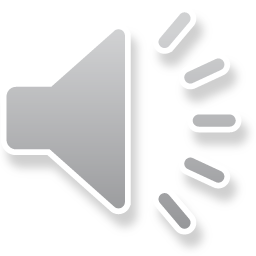 Award level codes
Here are the level codes:
Level 2-GJ76 
Level 3-GG5X 
Level 4-GG64 
Level 5-GG65 
Level 6-GJ71
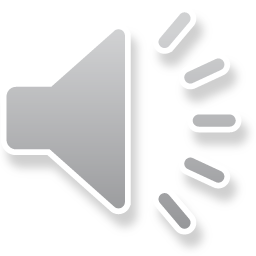 National Qualifications removal of units
The changes relating to the removal of unit assessments only relate to SQA National Courses. 
They do not affect SQA Awards, including the Scottish Studies Awards.
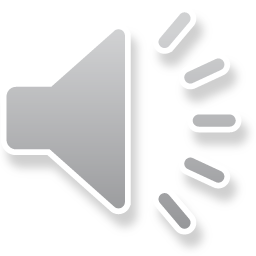 Support
SQA Liaison Manager contact: https://www.sqa.org.uk/sqa/58179.html

Regional Manager contact: https://www.sqa.org.uk/sqa/63268.html
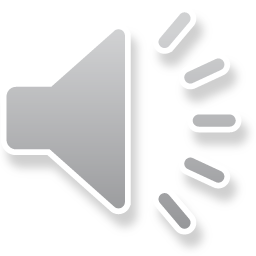 WWW.sqa.org.uk│0303 333 0330